CENTRO EDUCATIVO RURAL CHICHIRA
Pamplona - Norte de Santander
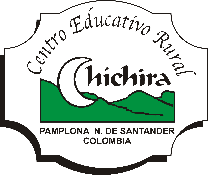 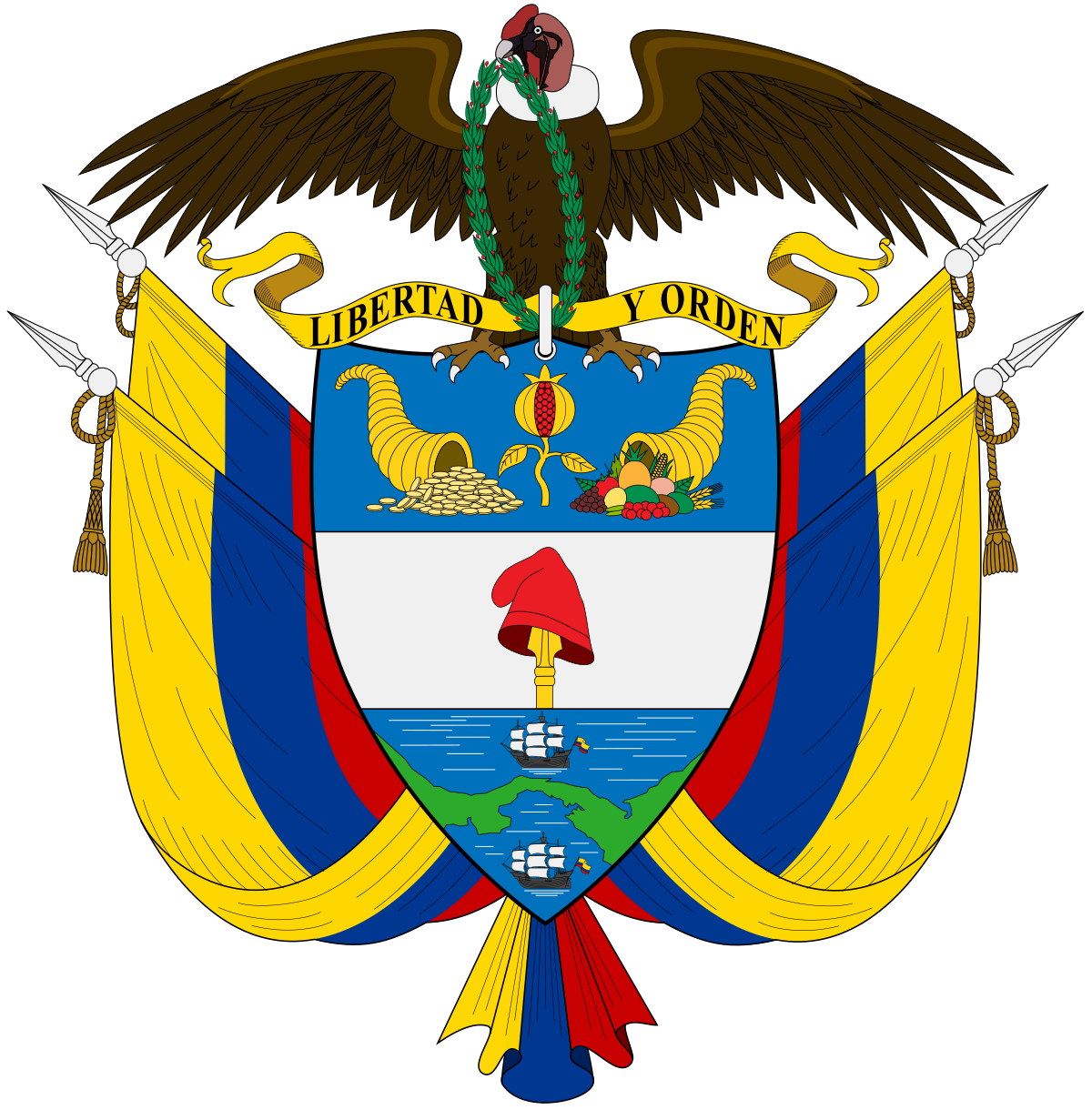 INFORME DE GESTION
RENDICION DE CUENTAS
DEL 1 DE ENERO AL 31 DE DICIEMBRE 2023
RENDICIÓN DE CUENTAS
La rendición de cuentas es el proceso en el cual las administraciones públicas del orden Nacional y Territorial y los servidores públicos comunican, explican y argumentan sus acciones a la sociedad” (MEN, 2007).

La rendición de cuentas está enmarcada para el sector educación el 1075  de 2015 que compila lo relacionado a la administración de la cuenta denominada Fondo de Servicios Educativos de los establecimientos educativos estatales.
INFORME DE GESTIÓN
ARCHIVO

2. RESIGNIFICACION DEL PEI

3.PLAN ESTUDIOS

4.PLATAFORMA ENJAMBRE

5. MANTENIMIENTO PLANTA FÍSICA
Se cumplió con los  requerimientos exigidos por la secretaria de Educación y se actualizo la plataforma Enjambre.
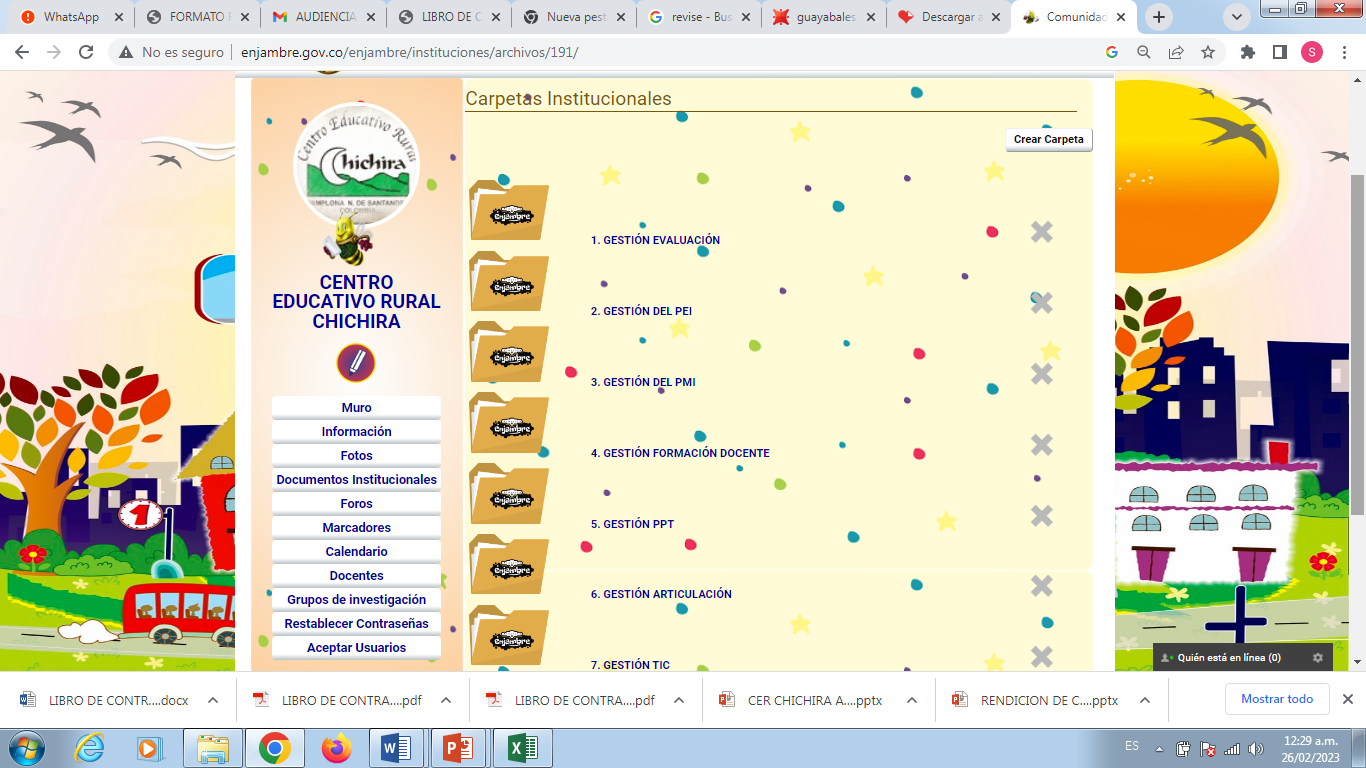 MODELO DE GESTIÓNFONDO SERVICIOS EDUCATIVOS
MODELO DE GESTIÓNGRATUIDAD
MODELO DE GESTIÓNTOTAL INGRESOS
RECURSOS DEL BALANCE
$ 772.883,55
MODELO DE GESTIÓNTOTAL INGRESOS
MODELO DE GESTIÓNTOTAL INGRESOS
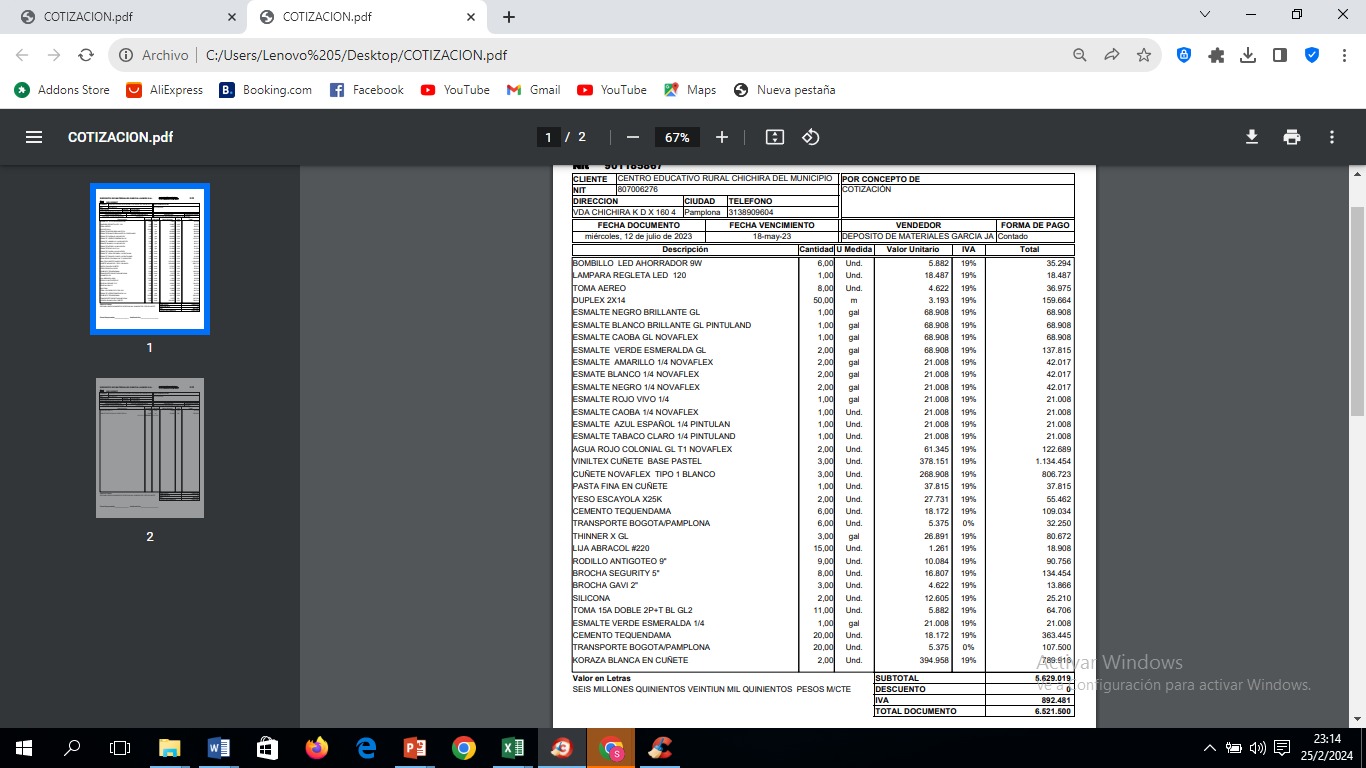 MODELO DE GESTIÓNTOTAL INGRESOS
MODELO DE GESTIÓNTOTAL INGRESOS
MODELO DE GESTIÓNTOTAL INGRESOS
INSTITUCIONALMENTE
1. QUÉ SE LOGRÓ?

2. CÓMO SE LOGRÓ

3. QUÉ SE GASTÓ?

4. CÓMO SE GASTÓ?

5. QUÉ SE PROYECTA A FUTURO?